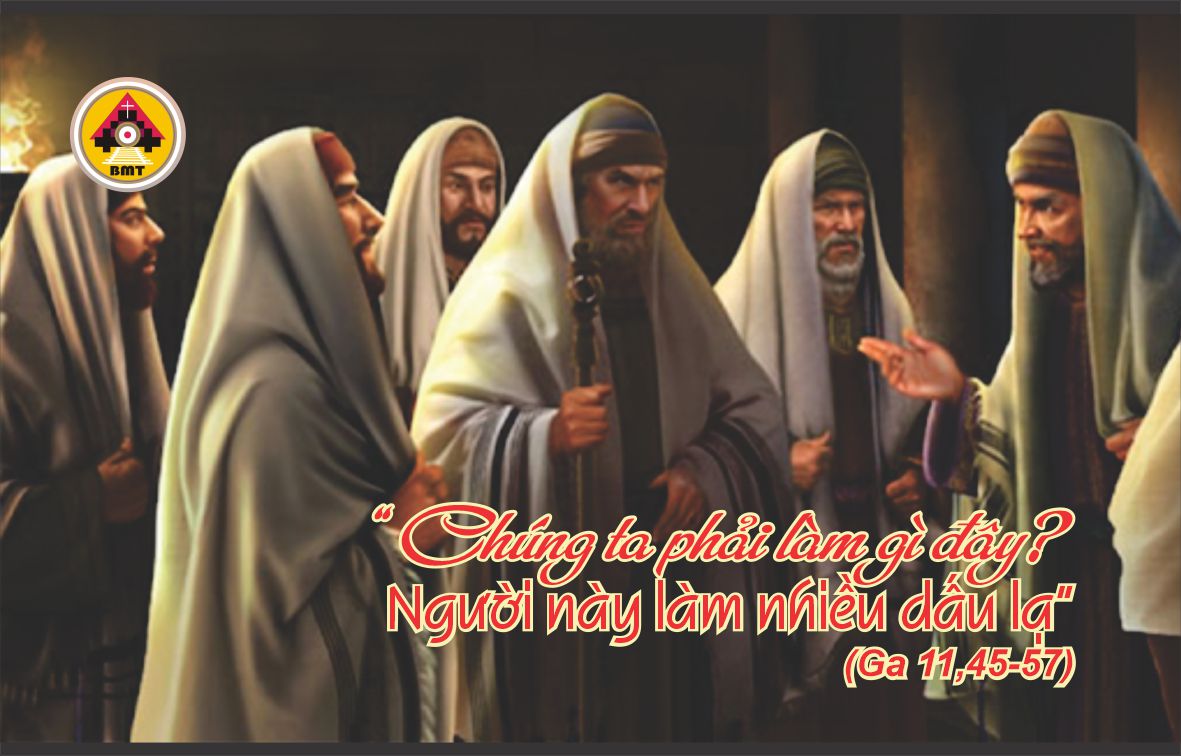 THỨ BẢY TUẦN V MÙA CHAY
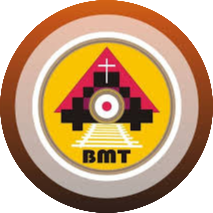 Ca nhập lễ
Lạy Chúa, xin chớ đứng xa tôi, xin kíp ra tay nâng đỡ tôi, vì tôi là sâu bọ, chứ không phải người, là đồ ô nhục giữa chúng nhân, và bị dân khinh bỉ.
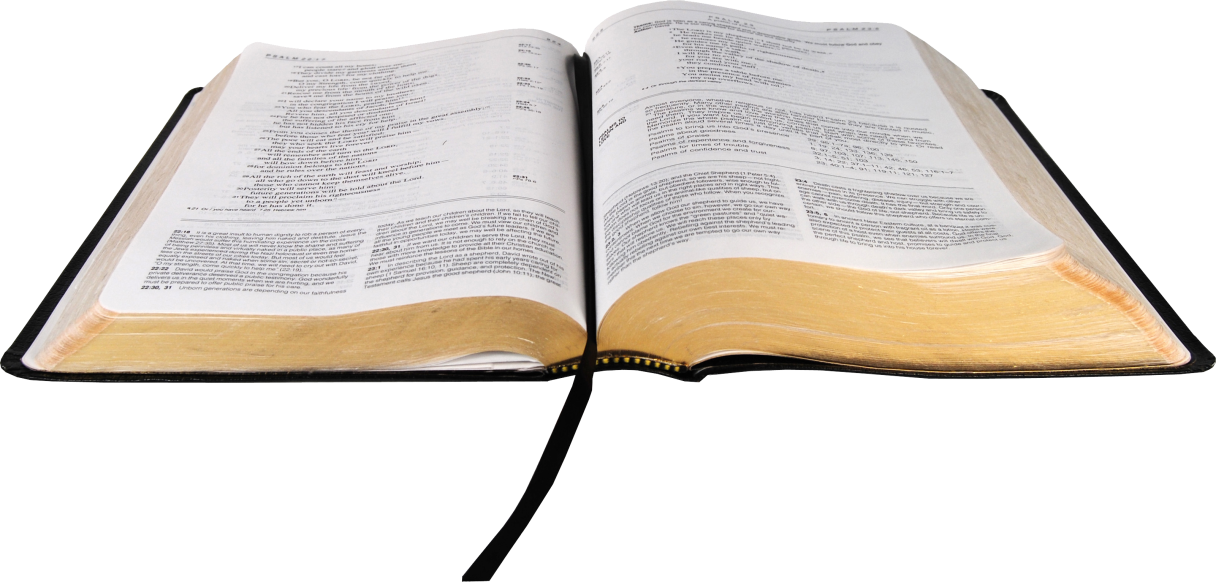 Bài Ðọc I:  Ed 37, 21-28
Trích sách  Tiên tri Ê-dê-ki-en.
““Ta sẽ làm cho chúng trở nên dân tộc duy nhất”.
ĐAP CA :
Gr 31, 10. 11-12ab. 13Ðáp: Chúa sẽ gìn giữ chúng ta như mục tử chăn dắt đoàn chiên mình
Câu Xướng Trước Phúc Âm:
Chúa phán: “Ta không muốn kẻ gian ác phải chết, nhưng muốn nó ăn năn sám hối và được sống”.
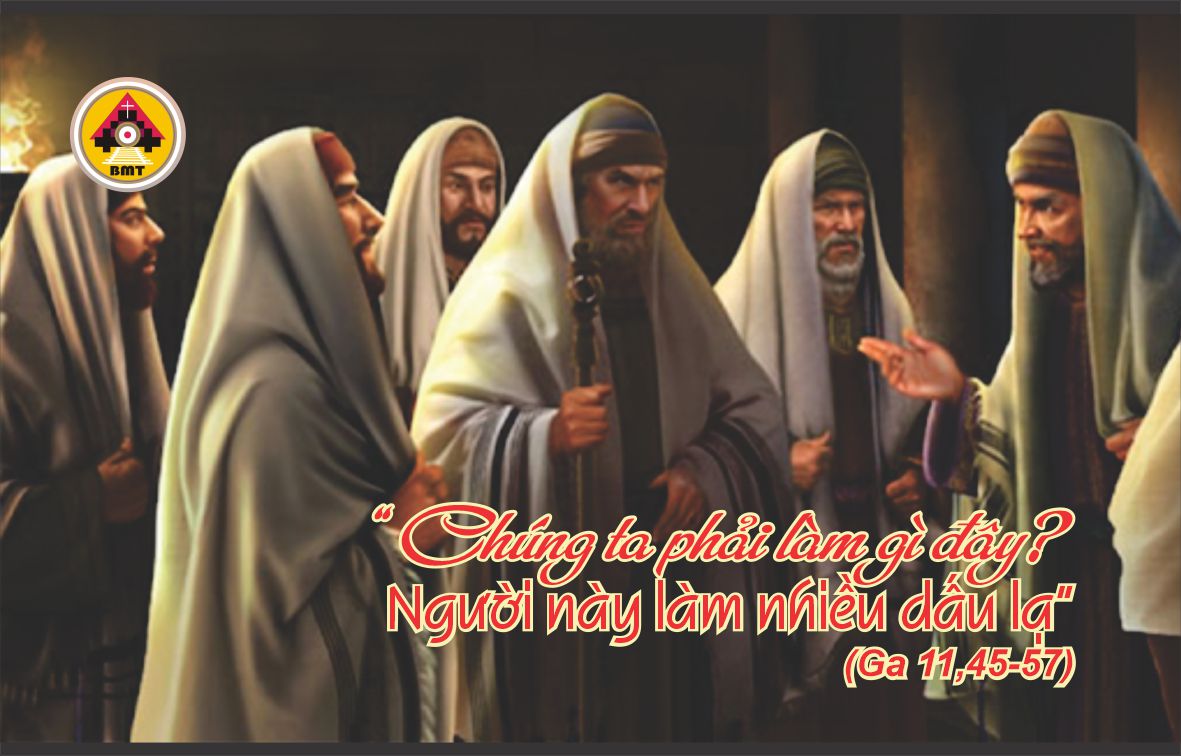 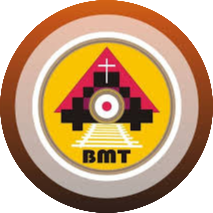 Phúc Âm: Ga 11, 45-56
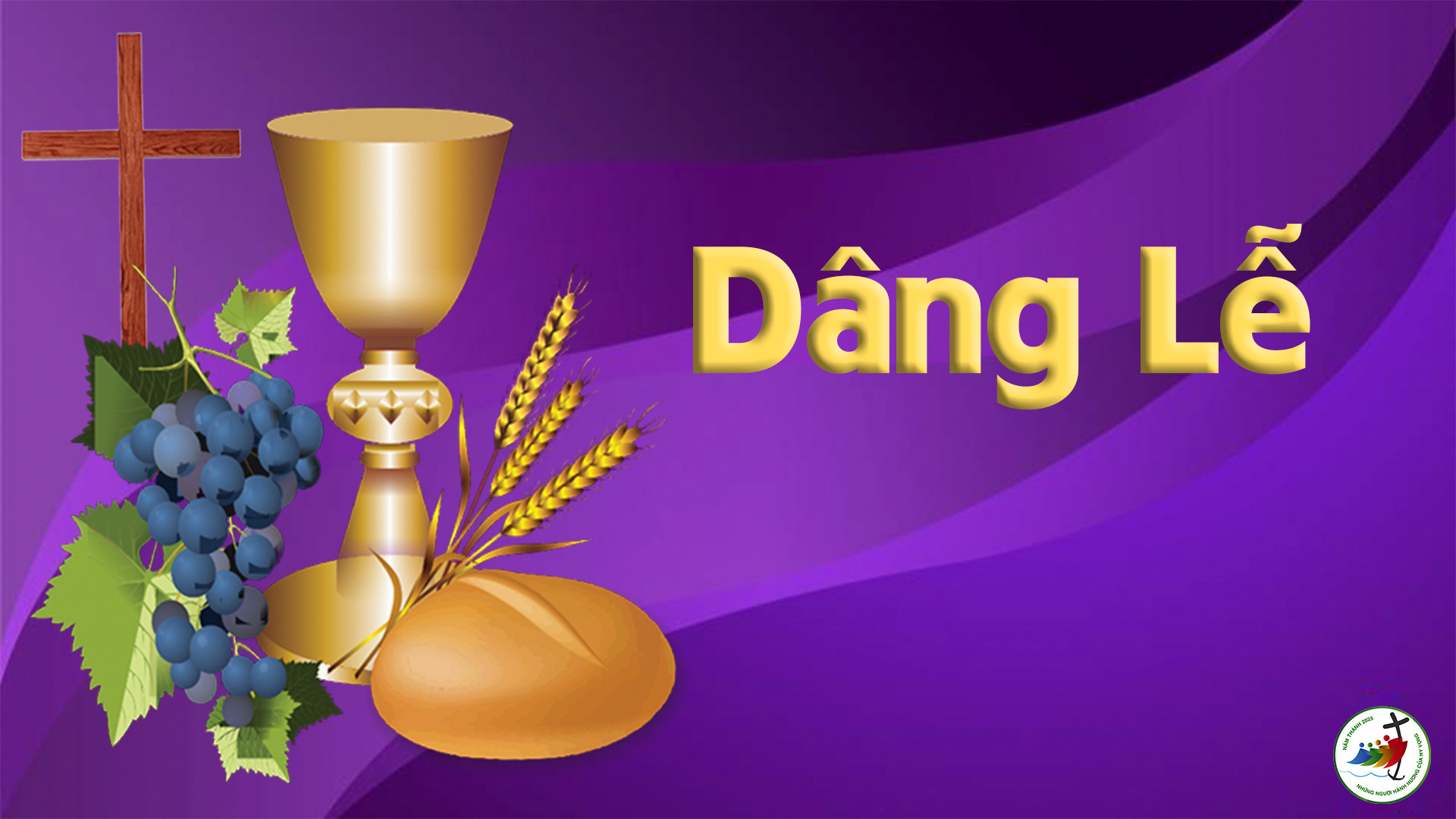 Ca Hiệp Lễ
Chúa Ki-tô đã phó mình, để quy tụ con cái Thiên Chúa đang tản mác về một mối.
Ca Kết Lễ
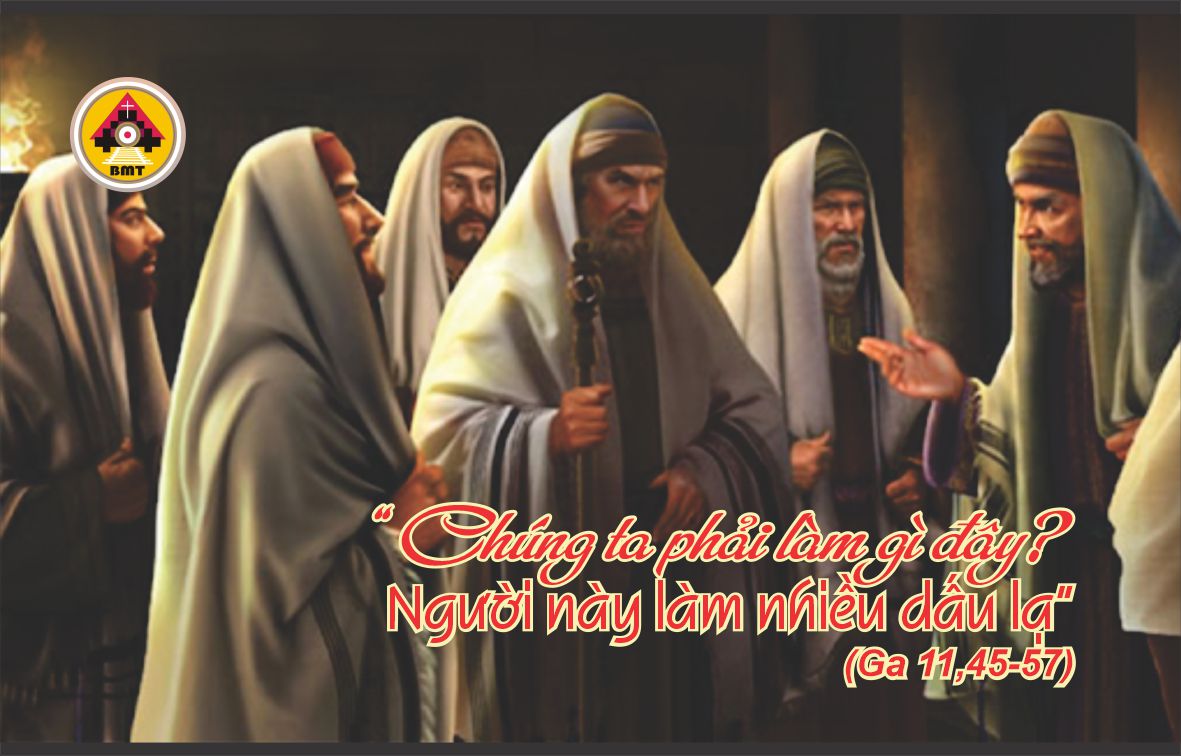 THỨ BẢY TUẦN V MÙA CHAY
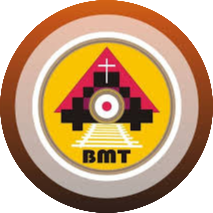